Kontrola realizacji zadań określonych w Programie ochrony powietrza i Planie działań krótkoterminowych wykonywanych przez jednostki samorządu terytorialnego
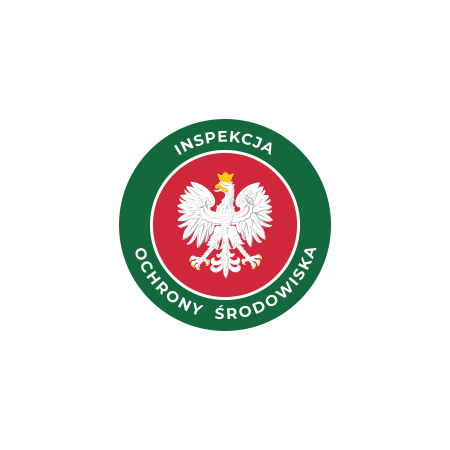 Agnieszka Białobrzeska 
Główny Specjalista 
Wojewódzki Inspektorat Ochrony Środowiska w Warszawie 
Delegatura w Ostrołęce
Agenda prezentacji
Podstawy prawne kontroli realizacji zadań określonych w pop
Obowiązki organów  i innych podmiotów właściwych w sprawach wykonywania zadań określonych w pop i pdk
Odpowiedzialność za realizację działań naprawczych
Co podlega sprawdzeniu i ocenie przez WIOŚ?
Działania pokontrolne, odpowiedzialność za nierealizowanie działań określonych w pop i pdk
Wykorzystane materiały
Skróty:
Zgodnie z art. 3 ust. 14b p.o.ś. przez organ administracji rozumie się także inne podmioty, gdy są one powołane z mocy prawa lub na podstawie porozumień do wykonywania zadań publicznych dotyczących środowiska i jego ochrony.
3
Kontrola IOŚ
Szczegółowy katalog zadań wykonywanych przez IOŚ został określony w art. 2 ust. 1 ustawy o IOŚ.
Kontrole dotyczą m.in.:
Zadania inspekcyjne dla wojewódzkich inspektorów ochrony środowiska:

Zgodnie z art. 96a ust. 1 ustawy – Prawo ochrony środowiska wojewoda przy pomocy wojewódzkiego inspektora ochrony środowiska sprawuje nadzór            w zakresie:
6
Zgodnie z ww.  zapisami IOŚ może kontrolować:
7
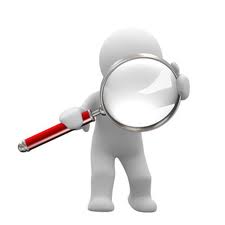 Art. 96a ust. 2 p.o.ś. stanowi, że  do  wykonywania  zadań  kontrolnych  przez  wojewódzkiego  inspektora ochrony środowiska stosuje się przepisy ustawy o Inspekcji Ochrony Środowiska. 


Zadania kontrolne w zakresie pop i pdk nie są wymienione wprost w art. 2 ustawy o Inspekcji Ochrony Środowiska. 

Zgodnie z pkt 18 art. 2 ust. 1 ustawy o IOŚ - wykonywanie innych zadań określonych odrębnymi przepisami
8
PODSTAWY PRAWNE NADZOROWANIA REALIZACJI PROGRAMU OCHRONY POWIETRZA
Zadania inspekcyjne (delegacja ustawy p.o.ś)
Art.96a. p.o.ś
Realizując to zadanie Mazowiecki Wojewódzki Inspektor Ochrony Środowiska przy pomocy upoważnionych inspektorów kontroluje na obszarze województwa mazowieckiego wybrane jednostki samorządu terytorialnego, zgodnie z planem pracy na dany rok, a także w miarę konieczności w trybie interwencyjnym.
Obowiązki organów  i innych podmiotów właściwych w sprawach wykonywania zadań określonych w pop
Obowiązujący Program ochrony powietrza dla stref w województwie mazowieckim, w których zostały przekroczone poziomy dopuszczalne i docelowe substancji w powietrzu wraz z określeniem planów działań krótkoterminowych, przyjęty  został uchwałą Nr 115/20 Sejmiku Województwa Mazowieckiego.
W uchwale tej nałożone zostały na organy i podmioty obowiązki działań w celu poprawy stanu jakości powietrza w strefach. Większość obowiązków dotyczy jednostek samorządu terytorialnego.
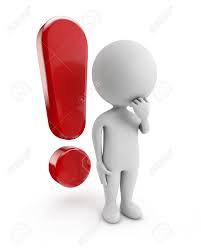 10
Główne kierunki działań
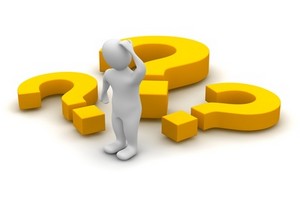 11
Dla aglomeracji warszawskiej
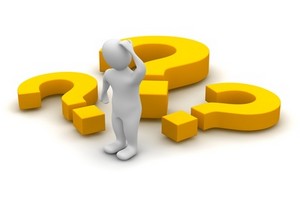 Plan działań krótkoterminowych
Zakres i rodzaj działań krótkoterminowych określono w załączniku nr 7 do uchwały. Rodzaj działań niezbędnych do podjęcia uzależniony jest od poziomu alarmowania (I - żółty, II - pomarańczowy i III - czerwony).

W odniesieniu do planów działań krótkoterminowych  nałożone zostały na organy, podmioty  i osoby fizyczne obowiązki działań w celu zapobiegania przekroczeń. Większość obowiązków dotyczy obywateli, organów samorządowych i zarządzających drogami. 

W uchwale nie wskazano konkretnych podmiotów zobowiązanych do działań ograniczających emisje do powietrza. Główne kierunki działań, to ograniczenie ruchu pojazdów, zakazy spalania odpadów, zmiana paliwa na ekologiczne, ograniczenia wykorzystania kominków, urządzeń spalinowych, ograniczenie pylenia wtórnego z dróg, pryzm, placów budów,  zraszanie, czyli zasadniczo ograniczenie emisji niskiej.
13
Odpowiedzialność za realizację działań naprawczych
Co podlega sprawdzeniu i ocenie przez WIOŚ?
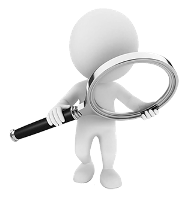 Realizacja zadań określonych w pop i pdk, czyli działań przewidzianych do realizacji określonych w załączniku nr 5 i 7 do uchwały nr 115/20.

Załącznik Nr 5 – Informacje dotyczące planowanych do podjęcia odpowiednich działań, tak aby okresy, w których poziomy dopuszczalne oraz pułap stężenia ekspozycji nie są dotrzymane, były jak najkrótsze, jak również mających na celu osiągnięcie poziomów docelowych w określonym czasie za pomocą ekonomicznie uzasadnionych działań technicznych i technologicznych.
Załącznik nr 7 - Zakres i rodzaj działań krótkoterminowych oraz sposób postępowania w przypadku ryzyka przekroczenia poziomu alarmowego, informowania, dopuszczalnego lub docelowego substancji w powietrzu.
15
Sprawozdawczość
Zasady sprawozdawczości określone zostały w § 12 – 19.
§ 12 - Organami właściwymi do przekazywania Zarządowi Województwa Mazowieckiego informacji o wydawanych decyzjach, których ustalenia zmierzają do osiągnięcia celów Programu są wójtowie (burmistrzowie, prezydenci miast) oraz starostowie.
§ 13 - Organami właściwymi w sprawach wydania aktów prawa miejscowego, umożliwiających realizację Programu, są rady gmin i rady powiatów.
§ 14 - Organami właściwymi do monitorowania realizacji Programu, w zakresie swojej właściwości, są: Zarząd Województwa Mazowieckiego oraz wójtowie (burmistrzowie, prezydenci miast).
§ 15 - W ramach monitorowania realizacji Programu wójtowie (burmistrzowie, prezydenci miast), przekazują Zarządowi Województwa Mazowieckiego sprawozdania z realizacji: 
1) działań naprawczych określonych w załączniku nr 5 do uchwały; 
2) działań krótkoterminowych określonych w załączniku nr 7 do uchwały.
Kontrola (inspekcja, weryfikacja)
To porównywanie stanu faktycznego ze stanem założonym, wymaganym, formalno-prawnym 
W uproszczeniu, to nadzór nad czymś/kimś i dopilnowywanie aby to funkcjonowało zgodnie z ustalonymi zasadami

weryfikacja, czy prowadzone są przez kontrolowanego wymagane działania, ale także, czy nie podejmuje on działań nie pożądanych (zabronionych)
18
Doświadczenie Inspekcji Ochrony Środowiska w zakresie kontroli POP w gminach
Dotychczasowe doświadczenia z wykonywanych przez WIOŚ kontroli w zakresie Programów ochrony powietrza  wskazują, że tematyka ta nie jest w pełni zrozumiana przez jednostki samorządu terytorialnego. Pierwsza kontrola przeprowadzana przez WIOŚ w danej gminie staje się często kontrolą instruktażową, podczas której kontrolowanej jednostce wskazywane są zadania, które powinna wykonywać w ramach swoich obowiązków, co powoduje znaczne przedłużanie się działań kontrolnych
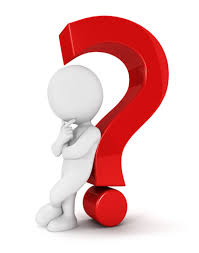 Dlaczego
Działania pokontrolne
Na  podstawie  ustaleń  kontroli  wojewódzki  inspektor  ochrony środowiska może:

wydać  zarządzenie  pokontrolne  


wydać decyzję administracyjną
Art. 12 ust. 1. ustawy ioś
Art. 315a. ustawy p.o.ś
21
Uprawnienia mandatowe
Nie przestrzeganie przepisów uchwały sejmiku województwa w sprawie dopuszczonych do stosowania paliw.

Kto nie przestrzega ograniczeń, nakazów lub zakazów, określonych w uchwale sejmiku województwa przyjętej na podstawie art. 96, podlega karze grzywny.


Art. 96.1.  Sejmik  województwa  może,  w drodze  uchwały,  w celu zapobieżenia negatywnemu oddziaływaniu na zdrowie ludzi lub na środowisko, wprowadzić ograniczenia lub zakazy w zakresie eksploatacji instalacji, w których następuje spalanie paliw.

Na obszarze województwa mazowieckiego Uchwałą nr 162/17 z 24 października 2017 r.  Sejmik Województwa Mazowieckiego przyjął tzw. uchwałę antysmogową wprowadzającą na obszarze województwa mazowieckiego ograniczenia i zakazy w zakresie eksploatacji instalacji, w których następuje spalanie paliw. Uchwałę opublikowano w Dzienniku Urzędowym Województwa Mazowieckiego z 27 października 2017 r. poz. nr 9600.
Art. 334 p.o.ś
C.D.
Nieprzestrzeganie ograniczeń, nakazów lub zakazów określonych plan działań krótkoterminowych 

Kto nie przestrzega ograniczeń, nakazów lub zakazów, określonych w uchwale sejmiku województwa przyjętej na podstawie art. 92 ust. 1c, podlega karze grzywny.

Art.92 1c.Sejmik województwa, w terminie 15 miesięcy od dnia otrzymania informacji o ryzyku, o której mowa w ust. 1, od Głównego Inspektora Ochrony Środowiska, określa, w drodze uchwały, plan działań krótkoterminowych, o którym mowa w ust.1.
art.  332.
Kary
W przypadku:

1. niedotrzymania ustawowego terminu uchwalenia programów ochrony powietrza i ich aktualizacji lub planów działań krótkoterminowych,
2. niedotrzymania terminów realizacji działań określonych w programach ochrony powietrza i ich aktualizacjach lub planach działań krótkoterminowych

–organ za to odpowiedzialny podlega karze pieniężnej w wysokości od 50 000 zł do 500 000 zł.

2. Karę pieniężną, w drodze decyzji, wymierza wojewódzki inspektor ochrony środowiska, biorąc pod uwagę ilość i wagę stwierdzonych uchybień oraz naruszonych przez organ obowiązków.
Art. 315a p.o.ś
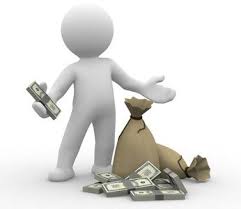 C.D.
Art.315b
1. Od decyzji o wymierzeniu kary pieniężnej, o której mowa w art.315a, przysługuje odwołanie do Głównego Inspektora Ochrony Środowiska.
2. Karę pieniężną wnosi się na rachunek bankowy Narodowego Funduszu Ochrony Środowiska i Gospodarki Wodnej w terminie 7 dni od dnia, w którym decyzja o jej wymierzeniu stała się ostateczna.
3. Kara pieniężna podlega przymusowemu ściągnięciu w trybie określonym w przepisach o postępowaniu egzekucyjnym w administracji.


Do kar pieniężnych stosuje się odpowiednio przepisy działu III ustawy z dnia 29 sierpnia 1997 r. –Ordynacja podatkowa, z tym że uprawnienia organów podatkowych przysługują wojewódzkiemu inspektorowi ochrony środowiska.
Art.315c
C.D.
Art.315b
1. Od decyzji o wymierzeniu kary pieniężnej, o której mowa wart.315a, przysługuje odwołanie do Głównego Inspektora Ochrony Środowiska.
2. Karę pieniężną wnosi się na rachunek bankowy Narodowego Funduszu Ochrony Środowiska i Gospodarki Wodnej w terminie 7dni od dnia, w którym decyzja o jej wymierzeniu stała się ostateczna.
3. Kara pieniężna podlega przymusowemu ściągnięciu w trybie określonym w przepisach o postępowaniu egzekucyjnym w administracji


Do kar pieniężnych stosuje się odpowiednio przepisy działu III ustawy z dnia 29 sierpnia 1997 r. –Ordynacja podatkowa, ztym że uprawnienia organów podatkowych przysługują wojewódzkiemu inspektorowi ochrony środowiska.
Art.315c
Wykorzystane materiały
Ustawa z dnia 27 kwietnia 2001 r. Prawo ochrony środowiska (Dz. U. z 2020 r., poz. 1219)
Ustawa z dnia 20 lipca 1991 r. o Inspekcji Ochrony Środowiska (Dz. U. z 2020 r., poz. 995)
Uchwała nr 115/20 Sejmiku Województwa Mazowieckiego z dnia 8 września 2020 r. w sprawie programu ochrony powietrza dla stref w województwie mazowieckim, w których zostały przekroczone poziomy dopuszczalne i docelowe substancji w powietrzu (Dz. U. Woj. Maz. poz. 9595)
Dziękuję za uwagę